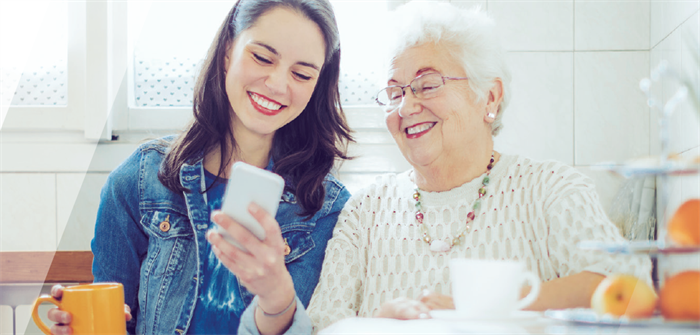 InkoopstrategieWmo en Participatie
2022-2028
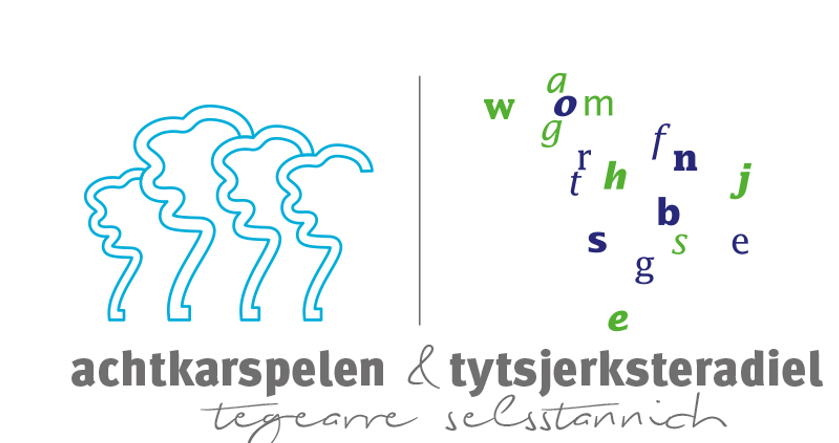 Inhoud presentatie
Noodzaak nieuwe inkoopstrategie
Inzicht in het zorggebruik
Gewenste verandering 
Wat willen we bereiken?
Wat vinden we belangrijk?
Inkoopstrategie
Het vervolg
De planning
Noodzaak nieuwe inkoopstrategie
Doel is om:

Tot beter passende ondersteuningsvormen te komen 
Om meer in te zetten op preventie
Samenhangend ondersteuningsaanbod in verbinding met sociale basis
De oplopende kosten beheersen
De bezuiningstaakstelling van €200.000, - per gemeente te realiseren
Verbinding tussen de ondersteuning vanuit de Wmo en de Participatiewet
Sterke regie op effectiviteit van geleverde zorg
Zakelijk opdrachtgeverschap
Nieuwe contracten per 1 januari 2023
Inzicht in het zorggebruik
Begeleiding individueel 		ZL-1 t/m 5 + ZL-12 Begeleiding groep 			MD 1 t/m 3
Hulp bij het Huishouden 	ZL-08 t/m 11 	
Participatie totaal			jobcoach extern, 								werk en activering, 
                                 		individuele coaching 							diagnostiek

* Weergegeven in absolute aantallen. 
** Participatie betreft alleen jobcoach extern.
Inzicht zorggebruik klantgroepen
Gewenste verandering
Verbinding met voorliggende voorzieningen
Samenhangend aanbod in de eigen leefomgeving
Maatwerk per dorp
Inwoners
Kwalitatief
Kwantitatief
Positieve relatie met zorgaanbieders
Beperkte mogelijkheid voor goed contractmanagement
Resultaatinkoop wordt teruggerekend naar P*Q
Samenwerking met gemeente is goed
Innovatie in het aanbod komt nauwelijks tot stand
Hoge administratieve druk
Resultaatsgericht werken komt onvoldoende van de grond
HH hoogste uitgaven
Blijft stijgen
Vergrijzing neemt toe
Ondersteuningsaanbod concentreert zich rondom doelgroepen (specifiek jongeren en ouderen)
Zorgaanbieders
Gemeenten
Wat willen we bereiken
De inzet binnen het sociaal domein draagt bij aan de vitaliteit en zelfredzaamheid van al onze inwoners. Wanneer een inwoner dit (tijdelijk) niet zelf kan, staan wij voor resultaatgerichte en kwalitatief goede ondersteuning en zorg.
Wat willen we bereiken?
Samenhangend aanbod
Meer algemene voorzieningen
Ondersteuning in de eigen omgeving inwoner
Samenwerking zorgverzekeraar en lokale organisaties
Zinvolle daginvulling i.p.v. dagbesteding
Perspectief van de inwoner centraal
De maatschappelijke opgaven en inhoudelijke doelen
Eenzaamheid
Laaggeletterdheid/digitale vaardigheden
Armoede
Gezondheid/gezond ouder worden 
Overbelaste mantelzorgers
Zinvolle daginvulling
Verslaving
Netwerkversterking
Wat vinden we belangrijk
Zakelijk opdrachtgeverschap.  
Zorgaanbieders vergroten de zelf- en samenredzaamheid en verbinden het ondersteuningsaanbod met de algemene voorzieningen en de Mienskip.
Preventie en innovatie in het ondersteuningsaanbod.
Klantgericht en niet aanbodgericht.
Maatwerk en differentiatie in aanbod.
Financiële kaders worden gehandhaafd (inclusief de taakstelling van 2 ton).
Duurzame relaties. De contracten zullen gemiddeld 4—6 jaar bedragen.
Zo scherp mogelijke tarieven binnen het wettelijk en/of cao geldend kader.
Het aantal aanbieders wordt gereduceerd.
Aansluiting bij de regiogemeenten
Aanbieders hebben als werkgever ook een taak
Duurzaam en houdbaar zorgsysteem
Inkoopstrategie (Voorlopig)
3 routes

Gebiedsgerichte zorg kwetsbare ouderen

Creëren samenhangend aanbod voor jongeren en volwassenen   (Wmo/Participatie) waarbij het ontwikkelpotentieel maximaal wordt benut.

Vervoer
Route 1	Gebiedsgerichte ondersteuning aan 							kwetsbare ouderen (incl. HH) en Hulp bij 					Huishouden (jong)-volwassenen (18- 64 jaar)
Specifiek voor ouderen is het wenselijk om een ondersteuningsketen in te richten, waarbinnen een samenhangend aanbod ontstaat voor ouderen met een steeds toenemende ondersteuningsbehoefte. 
Specialistische ondersteuning zoveel mogelijk in de lokale omgeving van de zorgvrager wordt georganiseerd.
Hierbij wordt aangesloten bij de lokale voorzieningen aanwezig in de dorpen (verenigingen, buurt- en dorpshuizen) en bij de aanwezige informele zorgstructuren (Mienskip).
Ondersteuning voor kwetsbare ouderen en Hulp bij het Huishouden, zal gebiedsgericht worden ingekocht.
Per gebied 1 organisatie (of een combinatie van organisaties)
Juridisch leggen we dit vast in een overeenkomst. 
De passende bekostigingsvorm is taakgericht (lumpsum bekostiging)
De passende inkoopprocedure is een Europese Aanbesteding, Sociaal en specifieke diensten (SAS).
Route 2   Samenhangend ondersteuningsaanbod voor 		      jongeren en (jong-) volwassenen 	      (combinatie van Wmo en Participatie)
Losse producten en trajecten 
Er is sprake gevarieerd aanbod. 
Flexibel contract om te kunnen experimenteren.
De toegang tot de maatwerkvoorzieningen verloopt via de gemeente, 
Belangrijke voorwaarde is indikking van de huidige producten
De bekostiging die passend is prestatiebekostiging (p*q). 
De passende inkoopvorm is een “gesloten” Open House.
Ondersteuningsaanbod gericht op zinvolle daginvulling 
Gericht op het bereiken van het perspectief
Versterking van het sociale netwerk
Ondersteuning in de lokale omgeving
Aansluiting bij de lokale voorzieningen aanwezig in de dorpen
Aansluiten bij aanwezige informele zorgstructuren (Mienskip).
Gecombineerd ondersteuningsaanbod Wmo en Participatie
Route 3  Vervoer
Regulier vervoer van en naar het ondersteuningsaanbod wordt zoveel mogelijk georganiseerd door en voor inwoners. 

De zorgaanbieder in het gebied (gebiedsgerichte zorg voor kwetsbare ouderen en HH) is verantwoordelijk om dit te organiseren in samenwerking met vrijwilligersorganisaties. 

Voor rolstoelvervoer en overig vervoer kan onderzocht worden of er binnen het contract van Jobinder tot nadere afspraken gekomen kan worden.
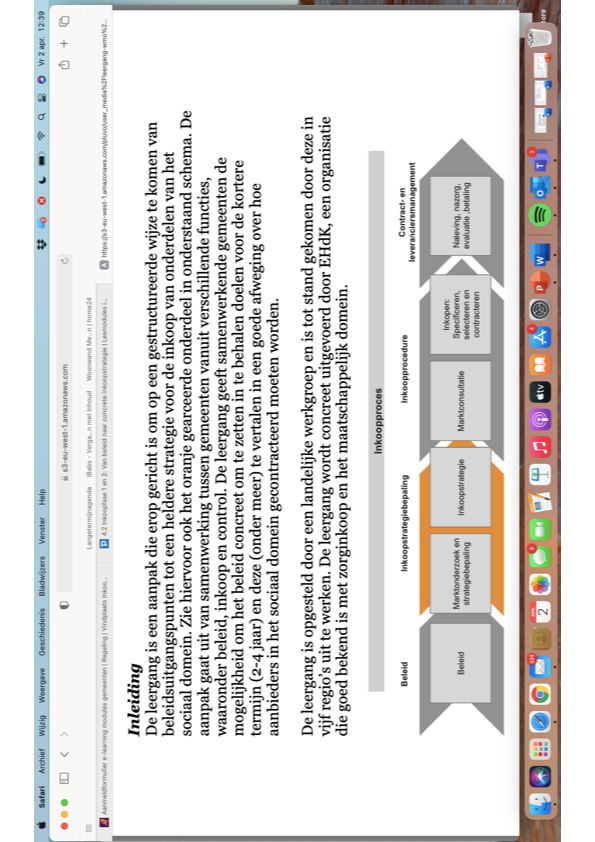 Het vervolg
De planning